WELCOME
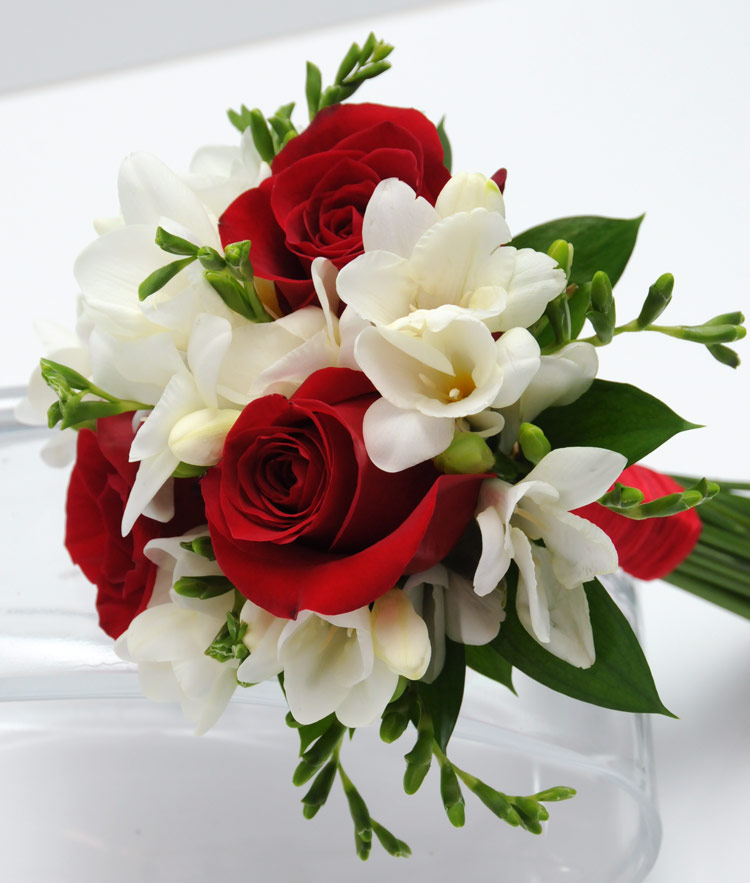 TEACHER’S IDENTITY
S.M.Lutful Haider
Assistant Teacher
Lutfunnesa balika Biddanekaton, Pagla, Gafargoan.
Mobile No: 01719527980
Lesson’s Identity
Subject: English 1st part
class     : Eight
Unit      :One
Lesson  :One
Time      :45 minutes
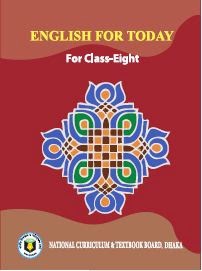 Let’s watch a video.....
Today’s topic is ……………
Our Folk Songs
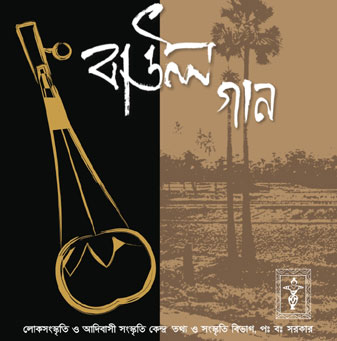 Outcomes  of the lesson...
 At the end of the lesson students will be able to...
tell about the our folk songs
answer the questions
infer meaning from context
Write  a paragraph
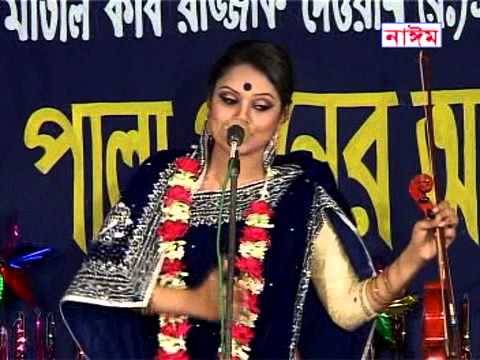 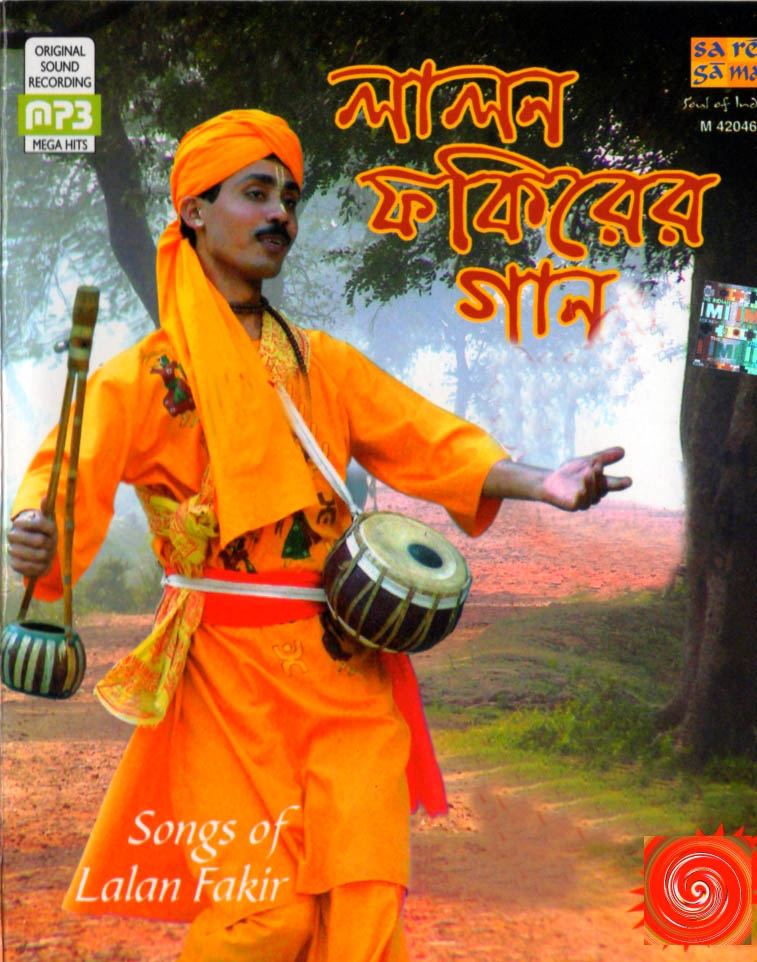 Folk=
The great proportion of the members of a people that determines the group character and that tends to preserve its characteristic form of civilization and its customs, arts and crafts, legends, traditions, and superstitions from generation to generation.
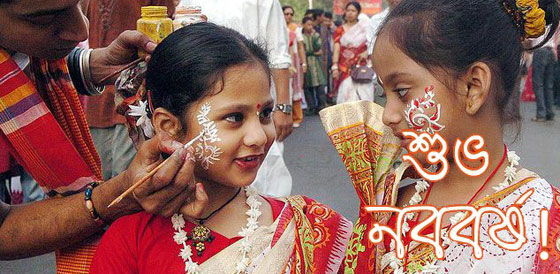 Traditional=
A tradition is belief or  behaviour passed down  within a group or society with symbolic meaning or special  significance with origins in past
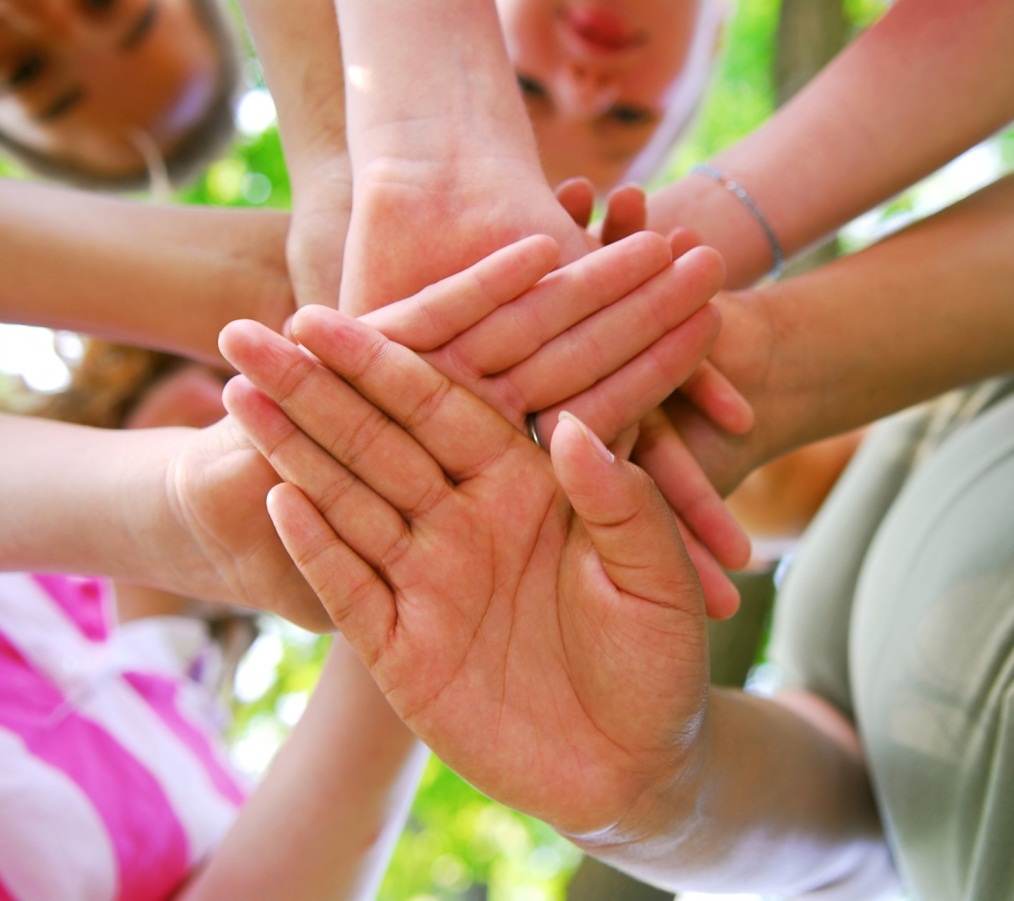 Community=
A social, religious, occupational, or other group sharing common characteristics or interests and perceived or perceiving itself as distinct in some respect from the larger society within which it exists (usually preceded by the): the business community; the community of scholars.
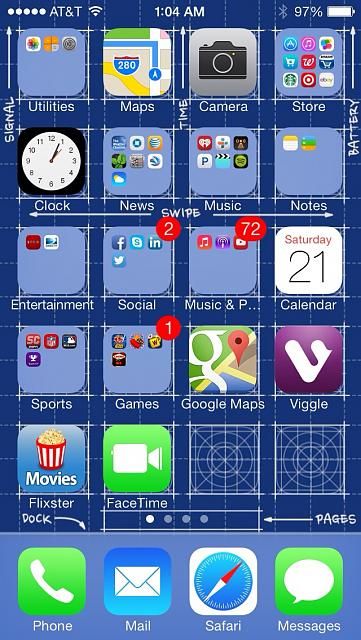 Collection =
Something that is collected; a group of objects or an amount of material accumulated in one location, especially for some purpose or as a result of some process: a stamp collection; a collection of unclaimed hats in the checkroom; a collection of books on Churchill.
Tell the names of the below instruments.
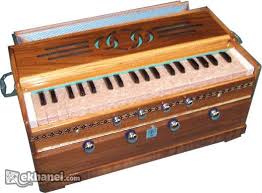 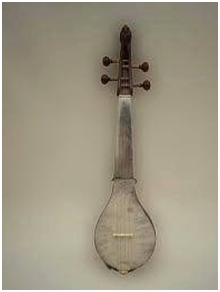 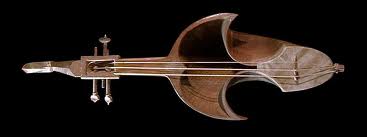 harmonium
sarinda
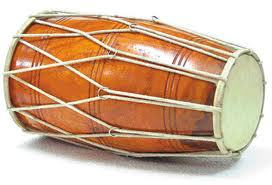 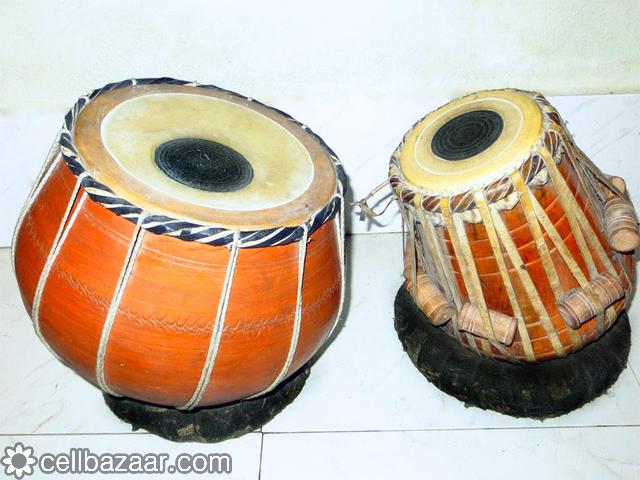 dotara
dhol
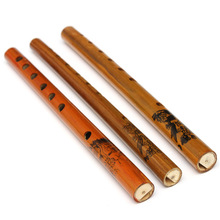 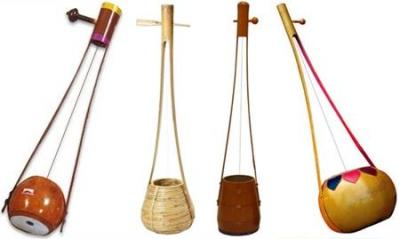 tabla
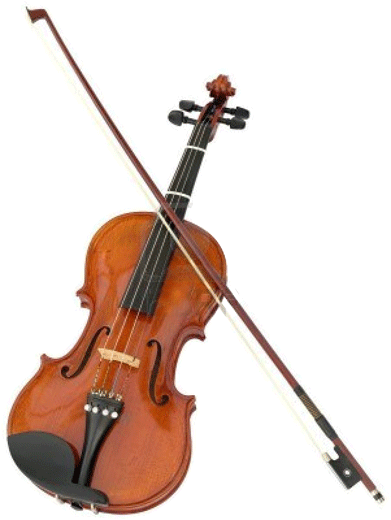 bamboo flute
Ek-tara
violin
[Speaker Notes: Showing the pictures ,the teacher may ask the learners to name the instruments. After that he/ she may tell them to check their answers with his/hers.]
Answer the questions
1.Who usually likes our folk songs?
2.Can you name some well known folk singers?
Who is your favourite folk singer?
Solution the above questions:
1.The common people like folk songs.
2.Abdul Alim,Abbas Uddin,Farida parvin,Nina Hamid,Momotaz Begum,Kiron Chandra Roy etc.
3.Farida parvin(This answer will be varied from student to student.)
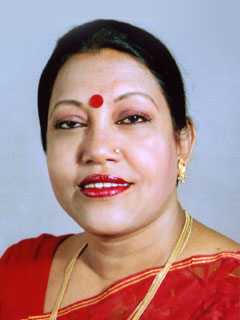 Discuss in groups and write a paragraph on:
Do you want more or less programs on folk songs
 on your TV channels ? Why ?
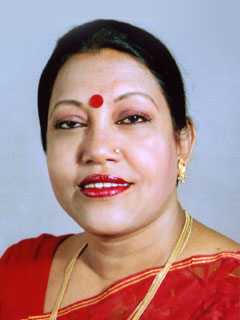 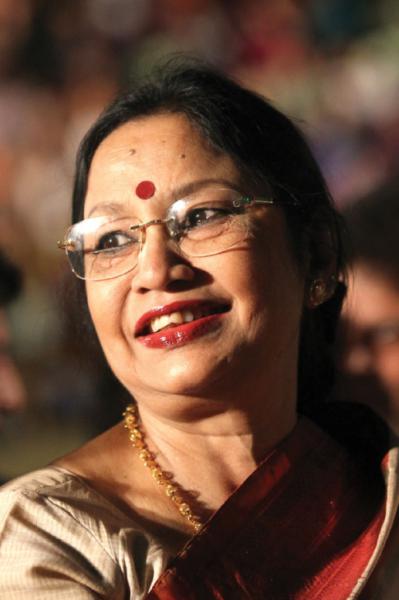 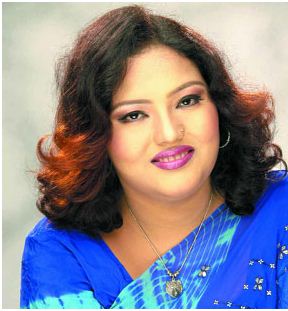 [Speaker Notes: If time  does not allow, no need to give it as a group work , It can be given as home work.]
Evaluation
In which district this majar situated?
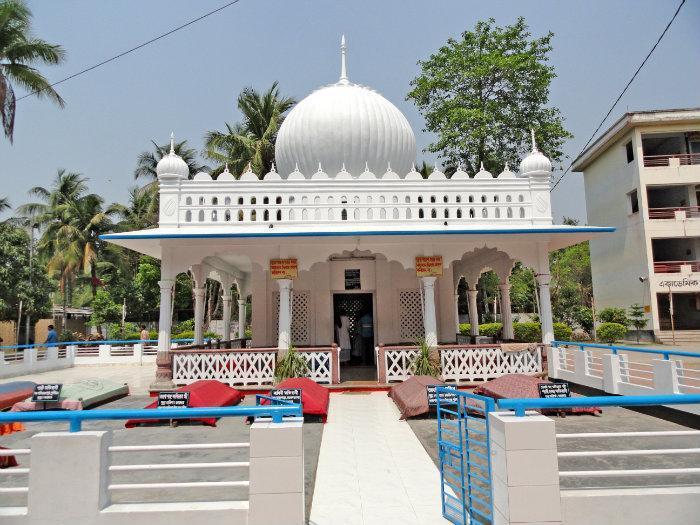 Kustia
Answer:
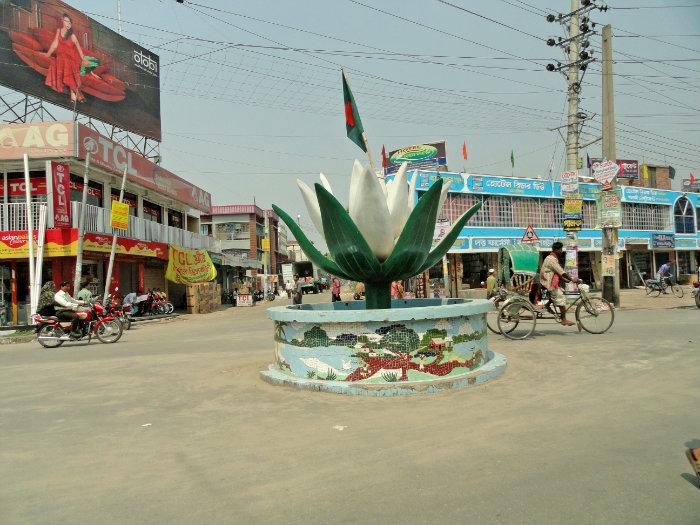 Home work
In which area bhawaiyas are sung?
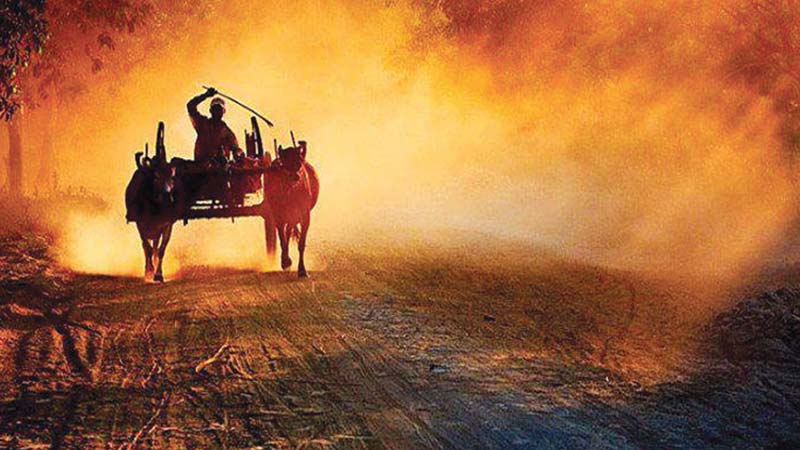 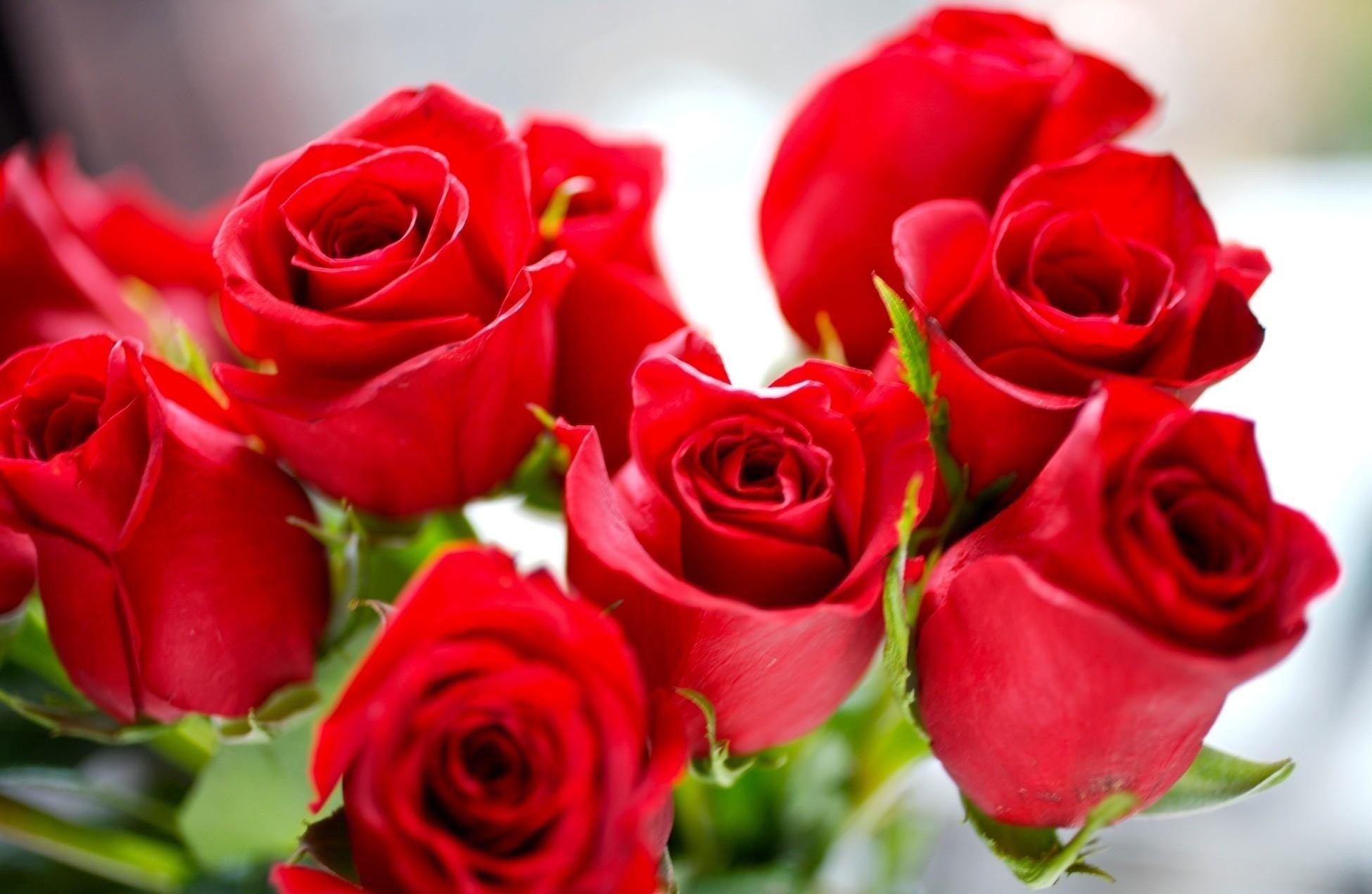 Thank you so much